8.3 Théorème fondamental 
de l’algèbre
Cours 27
Au dernier cours, nous avons vu
La définition des nombres complexes.
Les opérations sur les nombres complexes.
La formule de De Moivre.
Les racines de l’unité.
Le théorème fondamental de l’algèbre.
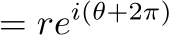 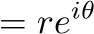 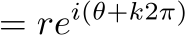 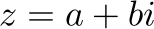 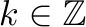 N’est pas qu’une réponse.
Ce fait n’avait pas réellement d’impact sur ce qu’on a fait
 jusqu’à présent.
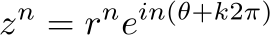 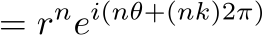 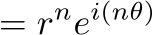 Par contre, ceci va devenir important lorsqu’on 
va prendre des racines.
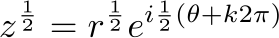 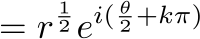 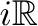 Exemple:
Trouver les racines carrées de 1
Ici, on a des réponses 
différentes pour
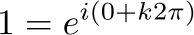 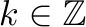 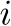 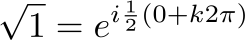 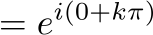 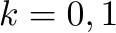 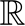 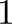 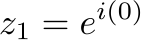 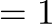 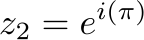 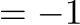 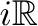 Exemple:
Trouver les racines cubiques de 1
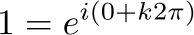 Ici, on a des réponses 
différentes pour
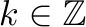 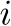 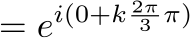 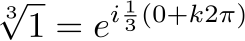 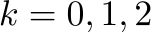 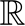 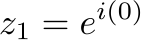 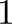 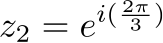 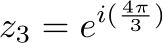 Racines de l’unité
De manière plus générale, l’équation
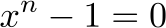 possède n solutions qui sont
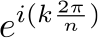 avec
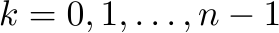 Voici une autre façon de trouver la racine d’un nombre complexe.
Exemple:
Trouver               .
On cherche
tel que
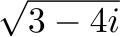 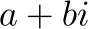 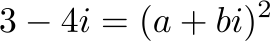 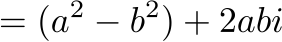 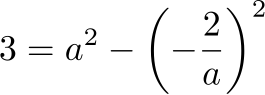 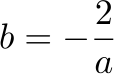 et
et
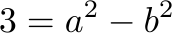 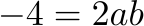 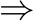 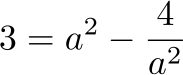 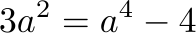 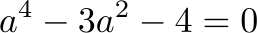 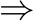 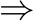 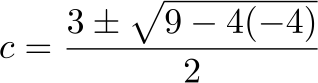 avec
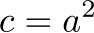 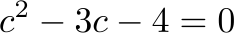 donc
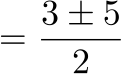 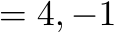 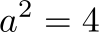 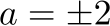 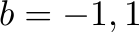 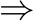 ou
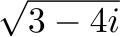 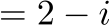 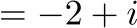 Faites les exercices suivants
p.304 # 7 à 10
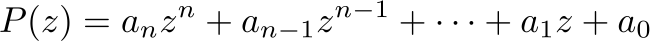 tel que
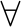 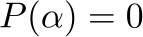 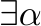 Théorème fondamental de l’algèbre
Théorème:
Tout polynôme à coefficient complexe de degré 
           a au moins un zéro dans     .
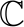 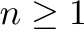 C’est-à-dire:
Bien que ça semble simple, la preuve de ceci dépasse
 le cadre du cours.
est un zéro de
est un facteur de
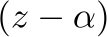 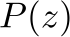 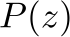 Théorème:
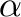 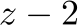 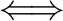 Exemple:
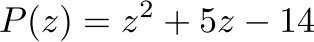 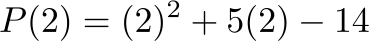 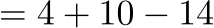 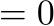 Donc 2 est un zéro.
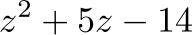 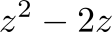 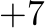 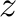 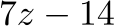 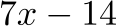 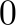 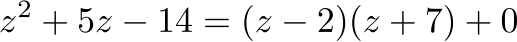 est un facteur de
par
Si
Si on divise
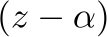 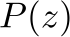 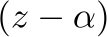 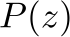 Preuve:
Le reste est de degré 0.
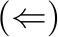 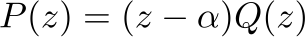 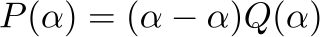 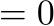 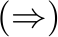 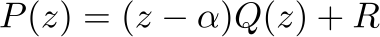 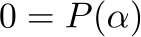 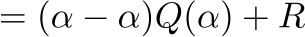 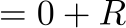 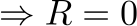 Les deux derniers théorèmes mis ensemble nous disent que tout polynôme complexe se factorise complètement.
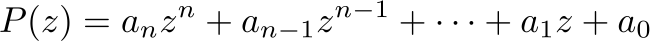 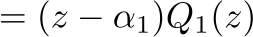 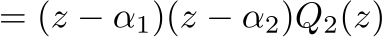 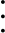 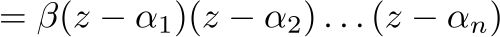 Remarque:
Le nombre de zéro d’un polynôme, avec multiplicité,
 est égal à son degré.
Pour des raisons qui vont devenir bientôt plus claires, explorons un peu le conjugué d’un nombre complexe.
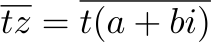 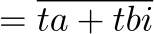 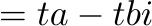 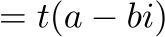 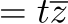 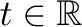 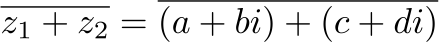 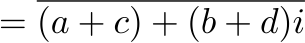 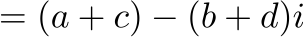 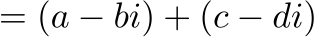 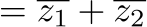 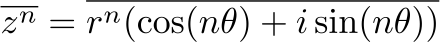 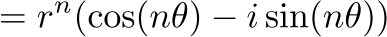 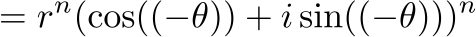 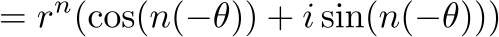 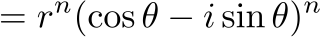 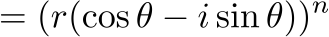 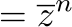 Soit           un polynôme à coefficients réels.
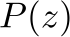 avec
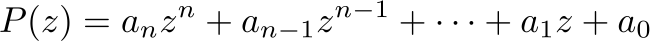 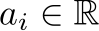 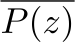 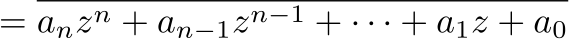 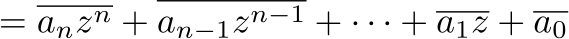 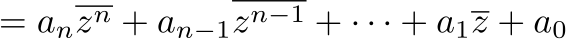 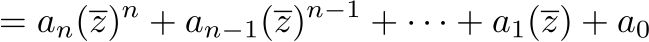 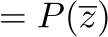 Si
est aussi une racine de          .
est une racine de
, alors
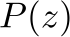 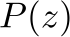 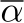 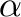 Théorème:
Les zéro d’un polynôme à coefficients réels 
viennent toujours par paires de conjugués.
Preuve:
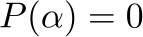 d’où
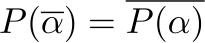 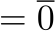 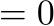 et donc
Tout polynôme de degré impair possède au 
moins un zéro réel.
Corolaire:
Remarque:
On vient donc de diviser par deux la tâche de trouver les zéro d’un polynôme.
Faites les exercices suivants
p.307 # 1 à 3
Aujourd’hui, nous avons vu
Les racines de l’unité.
Le théorème fondamental de l’algèbre.
Devoir:
p. 304, # 6 à 13.

et

p. 307, # 1 à 8.